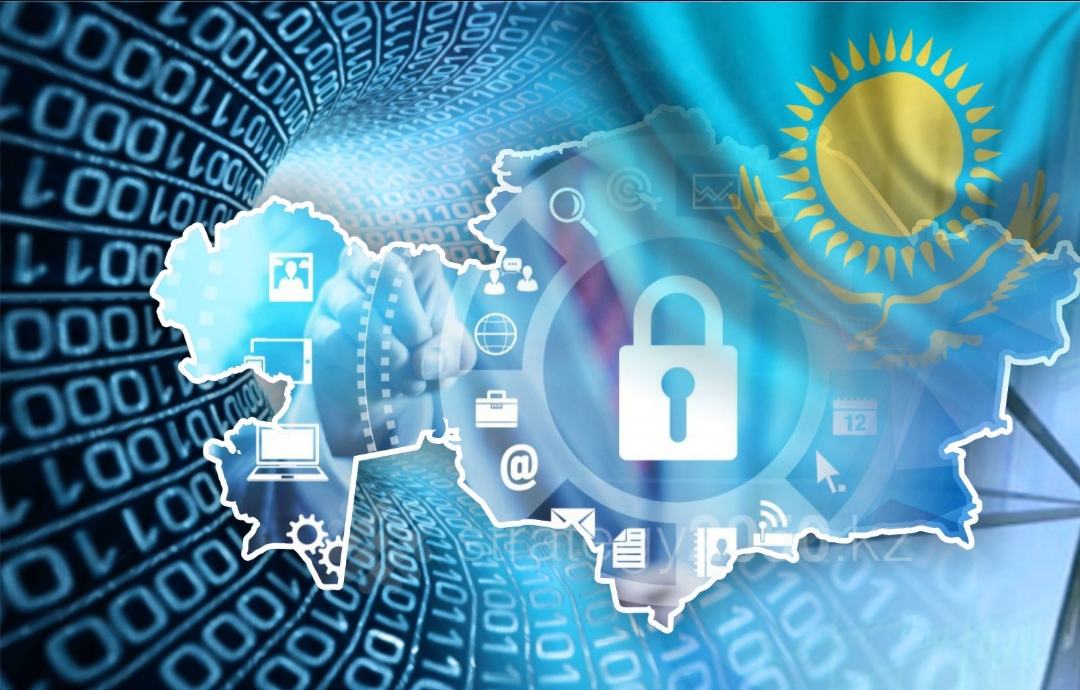 Ұлттық мемлекеттік ғылыми – техникалық сараптама орталығы
«Ұлттық қауіпсіздік және қорғаныс, биологиялық қауіпсіздік» ғылым бағыты бойынша ұлттық ғылыми кеңестің 2024 жылғы қызметі туралы есеп
Ахметов Ж.Х., ҰҒК ТӨРАҒАСЫ
калишев Т.А., ҰҒК ТӨРАҒАСЫНЫҢ ОРЫНБАСАРЫ 
«Ұлттық қауіпсіздік және қорғаныс, биологиялық қауіпсіздік»
Ұлттық ғылыми кеңес құру және оның құрамы "Ұлттық ғылыми кеңестер құрамын бекіту туралы" Қазақстан Республикасы Ғылым және жоғары білім министрінің 2023 жылғы 5 маусымдағы № 258 бұйрығымен бекітілген.
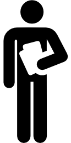 ҰҒК құрамында – 25 адам
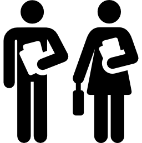 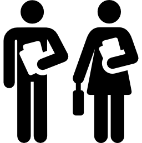 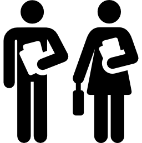 ҰҒК ҚЫЗМЕТІ НОРМАТИВТІК ҚҰҚЫҚТЫҚ АКТІЛЕРГЕ СӘЙКЕС ЖҮЗЕГЕ АСЫРЫЛДЫ
«Ғылым туралы» Қазақстан Республикасының Заңы
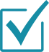 "Ұлттық ғылыми кеңестер құрамын бекіту туралы" Қазақстан Республикасы Ғылым және жоғары білім министрінің бұйрығы
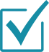 Ғылыми және (немесе) ғылыми-техникалық қызметті базалық және 
бағдарламалық-нысаналы қаржыландыру, сондай-ақ ғылыми және (немесе) ғылыми-техникалық қызмет пен ғылыми және (немесе) ғылыми-техникалық қызметтің нәтижелерін коммерцияландыруды гранттық қаржыландыру, іргелі ғылыми зерттеулерді жүзеге асыратын ғылыми ұйымдарды қаржыландыру қағидаларын бекіту
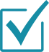 ҰҒК қызметінің принциптері: қабылданатын шешімдердің жариялылығы мен объективтілігі
2024 ЖЫЛЫ ҰҒК 9 ОТЫРЫСЫ ӨТКІЗІЛДІ
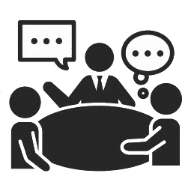 ҚАРАЛҒАН СҰРАҚТАР:
2024-2026 жж. Жас ғалымдар конкурсы
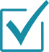 2024-2026 жж. «Жас Ғалым» жобалары бойынша жас ғалымдардың конкурсы
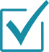 2024-2026 жж. Гранттық қаржыландыру конкурсы
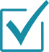 2024-2026 жылдарға арналған ғылыми, ғылыми-техникалық бағдарламалар бойынша бағдарламалық-нысаналы қаржыландыруға арналған конкурс
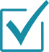 Гранттық және бағдарламалық-нысаналы қаржыландыру шеңберінде жеке және заңды тұлғалардың өтініштері
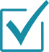 Ғылыми және (немесе) ғылыми-техникалық қызметі бойынша бағдарламалық-нысаналы қаржыландыру жөніндегі аралық және қорытынды есептер
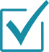 Гранттық және бағдарламалық-нысаналы қаржыландырудың ғылыми жобалары мен бағдарламаларының іске асырылу барысы мен нәтижелілігінің мониторинг актісі
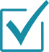 Гранттық қаржыландыруға арналған конкурстық жобаларды іске асыру туралы қысқаша мәліметтер
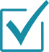 гранттық және бағдарламалық-нысаналы қаржыландыру шеңберінде жеке және заңды тұлғалардың өтініштері
Күнтізбелік жоспарына өзгерістер енгізу;
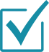 Ғылыми жетекшіні ауыстыру;
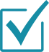 Шығыстар сметасына өзгерістер енгізу;
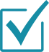 Ғылыми мақалалардың жарияланымдарын келесі жылға көшіру;
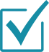 Қорытынды есепті қайта қарау.
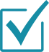 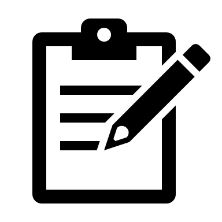 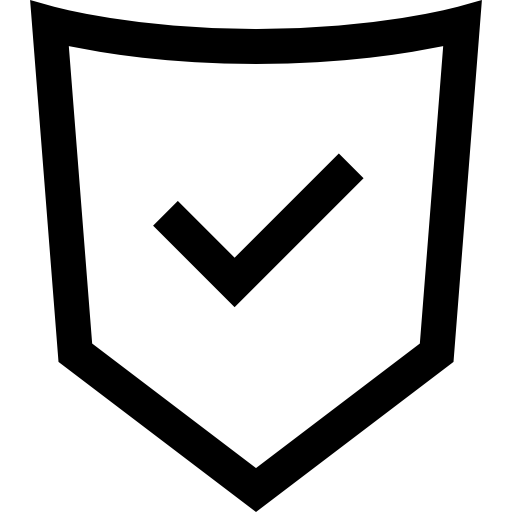 2024-2026 жылдарға арналған жас ғалымдарды гранттық қаржыландыру және "Жас ғалым" гранттық қаржыландыру конкурстары
2024-2026 жж. ЖҒ Конкурсы:

                  8 – өтінімдер ҰҒК келіп түсті
                  2 – өтінімдер ҰҒК мақұлданды
                  6 – өтінімдер ҰҒК мақұлданбады
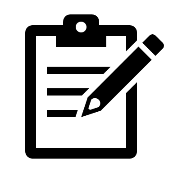 2024-2026 жж. «Жас ғалым» жобасы бойынша конкурс:
                12 – өтінімдер ҰҒК келіп түсті
                4 –  өтінімдер ҰҒК мақұлданды
		      8 – өтінімдер ҰҒК мақұлданбады
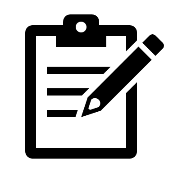 2024-2026 жж. ГҚ конкурсы:

     58 – өтінімдер ҰҒК келіп түсті
     25 – өтінімдер ҰҒК мақұлданды
     33 – өтінімдер ҰҒК мақұлданбады
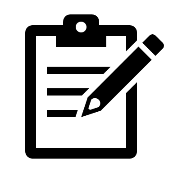 2024-2026 жылдарға арналған ғылыми, ғылыми-техникалық бағдарламалар бойынша бағдарламалық-нысаналы қаржыландыруға арналған конкурс бойынша өтінімдерді қарау
2024-2026 жж. БНҚ КОНКУРСЫ:

14 – бағдарлама ҰҒК келіп түсті

10 – бағдарлама ҰҒК ұсынылды 
4 – бағдарлама ҰҒК ұсынылған жоқ
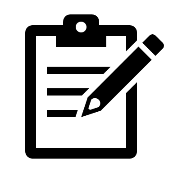 Гранттық және бағдарламалық-нысаналы қаржыландырудың ғылыми жобалары мен бағдарламаларының іске асырылу барысы мен нәтижелілігінің мониторинг актісі:
39 мониторинг актісі қаралды
39 мониторинг актісі назарға алынып, мақұлданды
Гранттық қаржыландыруға арналған конкурстық жобаларды іске асыру туралы қысқаша мәліметтерді қарау:
53 қысқаша мәлімет қаралды
2023-2025 жылдарға арналған ғылыми және (немесе) ғылыми-техникалық жобалар бойынша жас ғалымдарды гранттық қаржыландыруға арналған конкурс шеңберінде 2 қысқаша мәлімет;
2024-2026 жылдарға арналған ғылыми және (немесе) ғылыми-техникалық жобалар бойынша жас ғалымдарды гранттық қаржыландыруға арналған конкурс шеңберінде 2 қысқаша мәлімет;
2023-2025 жылдарға арналған ғылыми және (немесе) ғылыми-техникалық жобалар бойынша гранттық қаржыландыруға арналған конкурс шеңберінде 18 қысқа мәліметтер;
2024-2026 жылдарға арналған ғылыми және (немесе) ғылыми-техникалық жобалар бойынша гранттық қаржыландыруға арналған конкурс шеңберінде 25 қысқа мәліметтер;
2023-2025 жылдарға арналған "Жас ғалым" жобасы бойынша жас ғалымдарды гранттық қаржыландыруға арналған конкурс шеңберінде 2 қысқаша мәлімет;
2024-2026 жылдарға арналған "Жас ғалым" жобасы бойынша жас ғалымдарды гранттық қаржыландыруға арналған конкурс шеңберінде 4 қысқаша мәлімет
Гранттық қаржыландырудың 53 жобасы көлеміндегі жоғарыда аталған барлық қысқаша мәліметтерді одан әрі қаржыландыруға мақұлдады және ұсынды
ғылыми және (немесе) ғылыми-техникалық қызметі бойынша бағдарламалық-нысаналы қаржыландыру жөніндегі аралық және қорытынды есептер
Назарларыңызға рахмет!